Vocabulario capítulo 3B
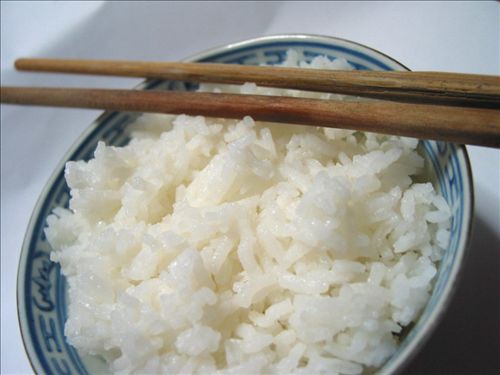 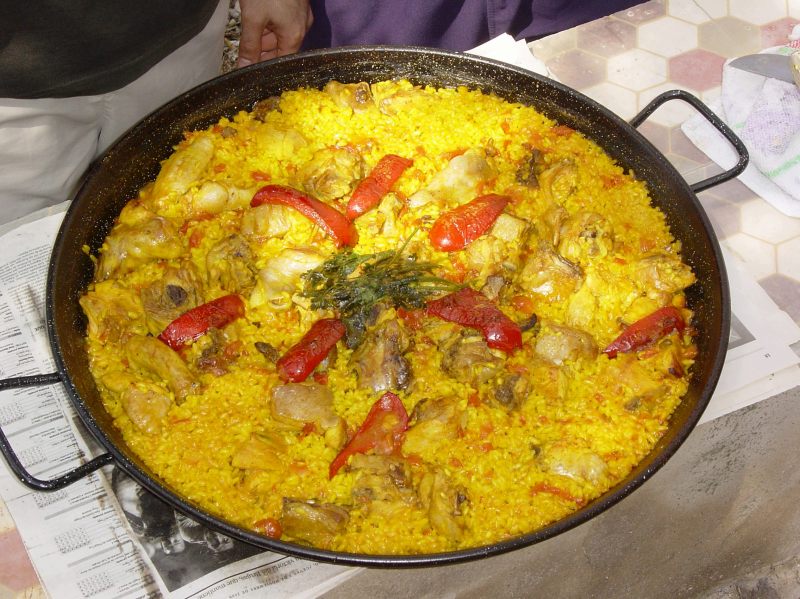 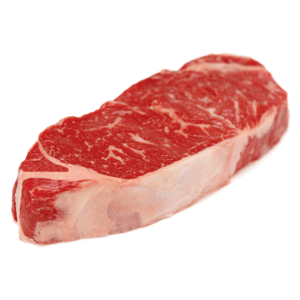 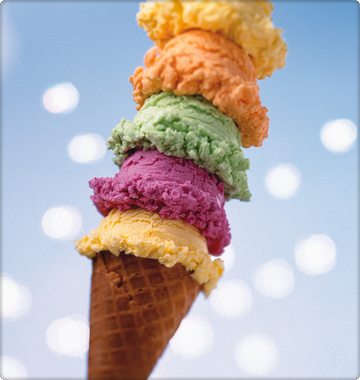 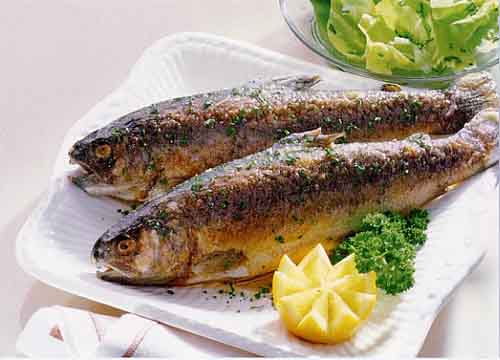 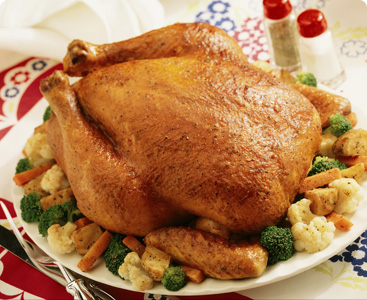 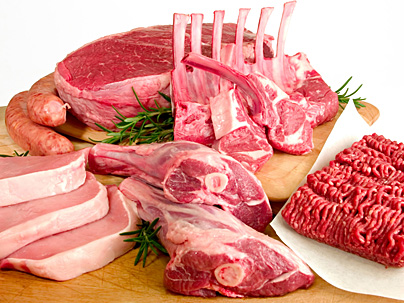 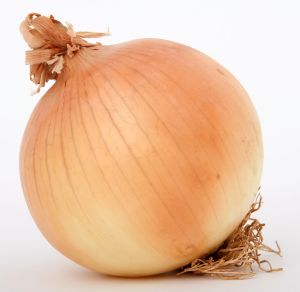 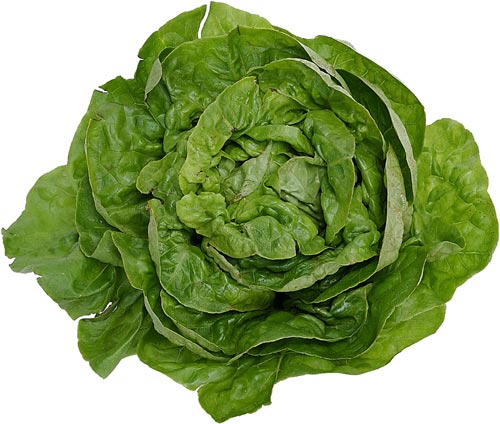 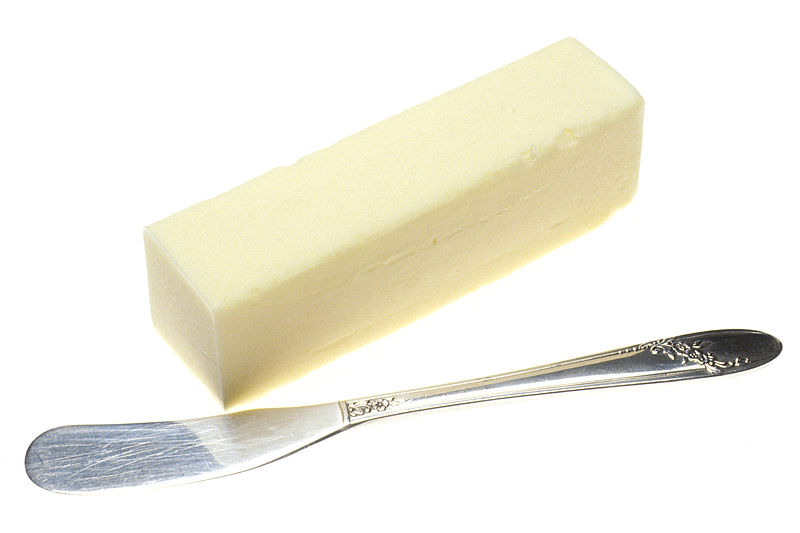 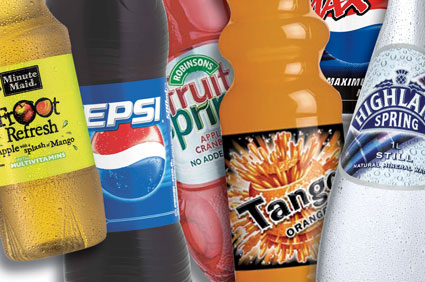 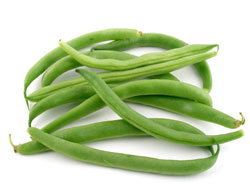 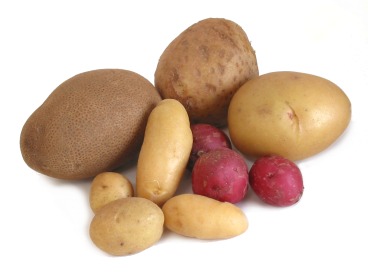 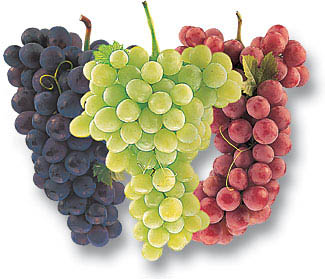 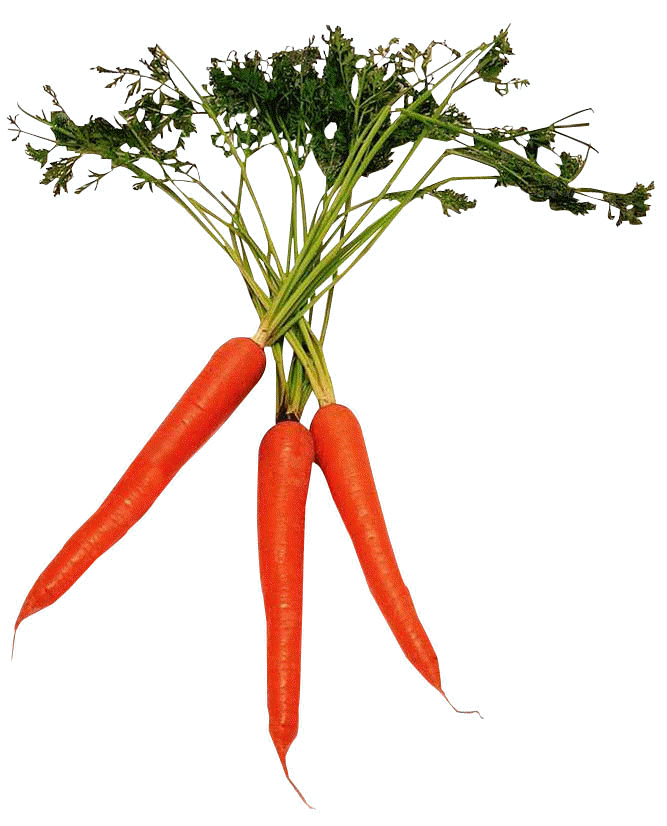 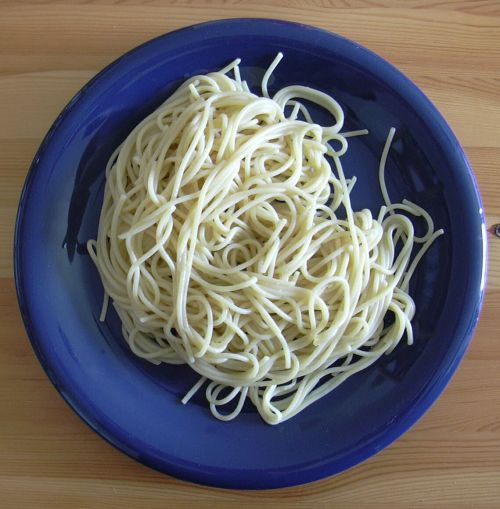 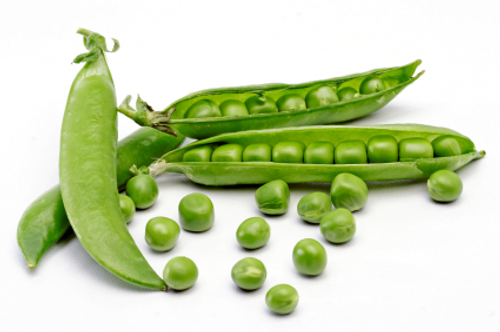 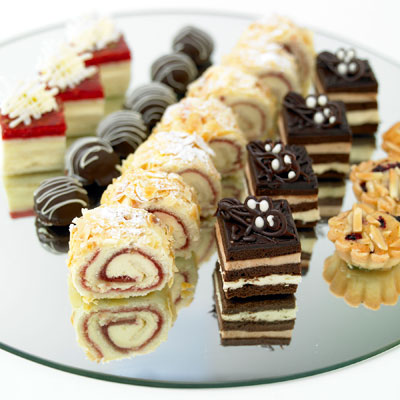 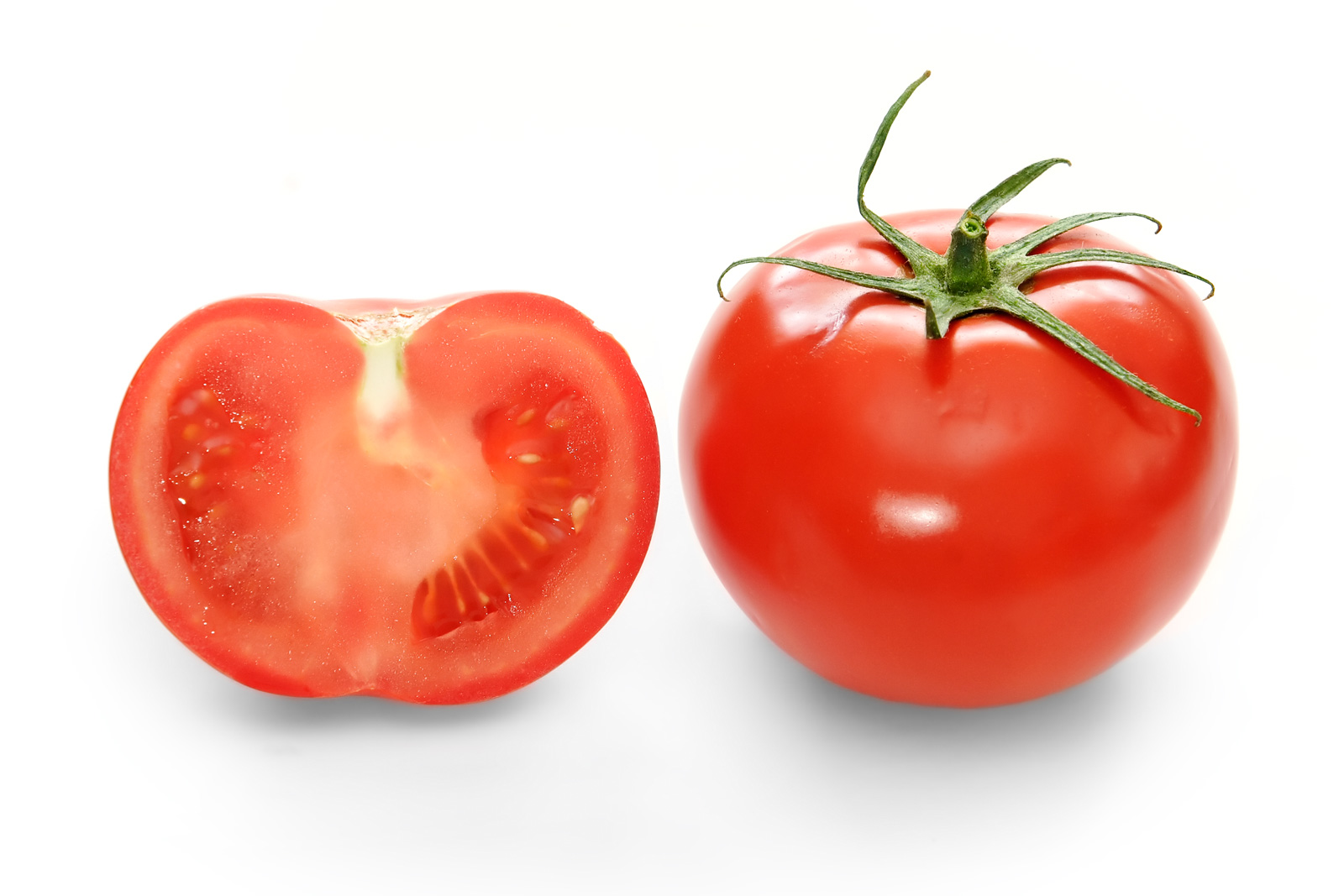 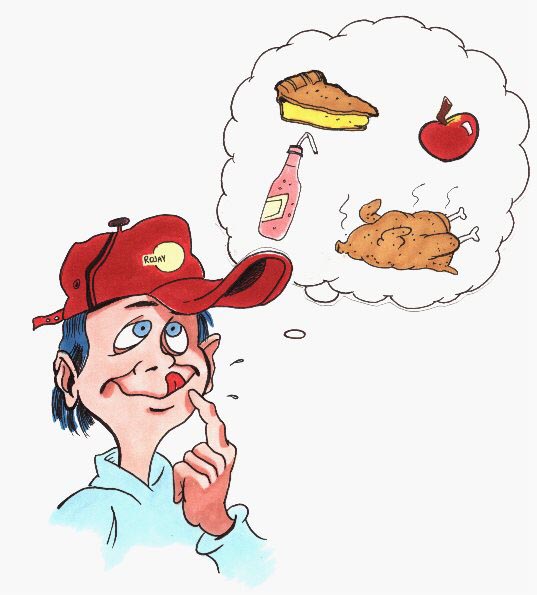 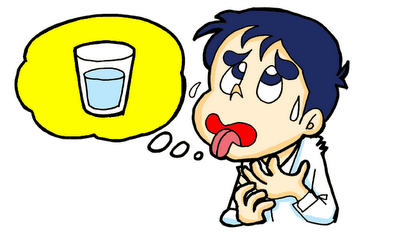